Мой город
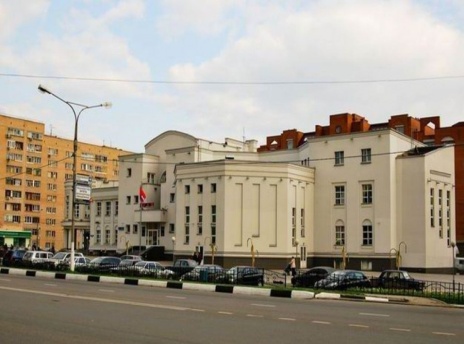 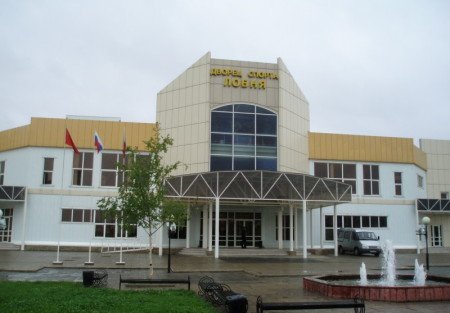 Проектная работа 
ученицы 2-в класса
МБОУ СОШ №2
г.Лобня Московской области
Стойки Ксении
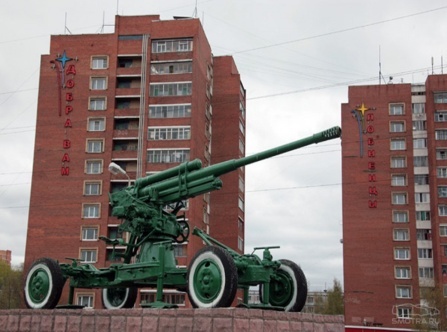 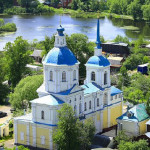 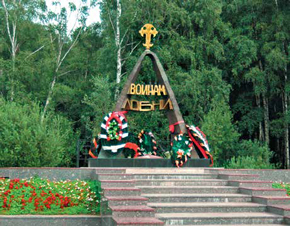 Если скажут слово «родина»…
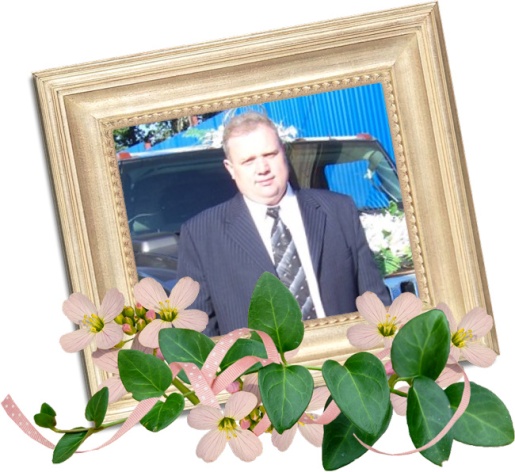 Родина – слово большое, большое! Пусть не бывает на свете чудес, Если сказать это слово с душою, Глубже морей оно, выше небес! В нем умещается ровно полмира: Мама и папа, соседи, друзья. Город родимый, родная квартира, Бабушка, школа, котенок … и я.
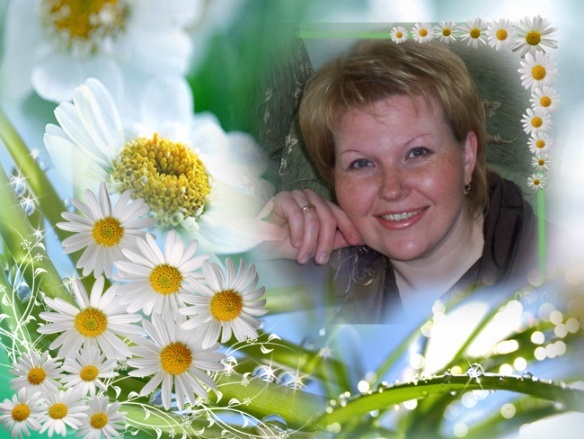 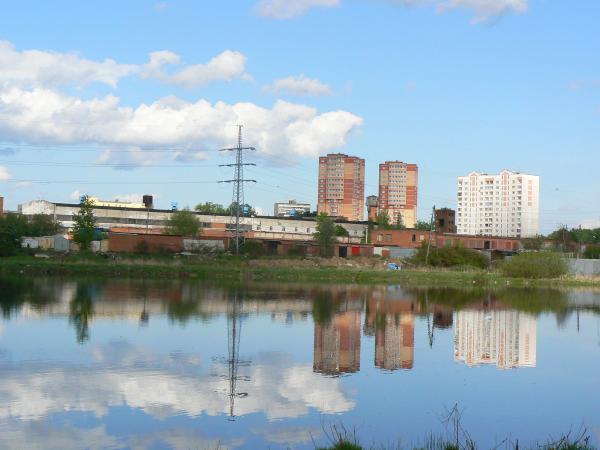 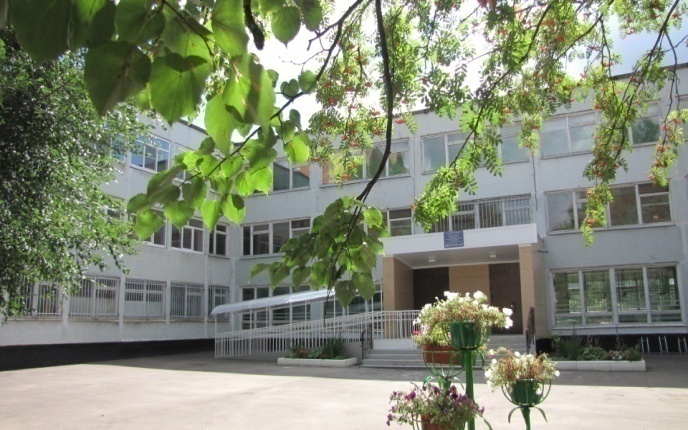 На необъятных просторах России есть уголок, который нам ближе и роднее. Это то место, где мы живём. 
Это наша малая родина.
Наш флаг
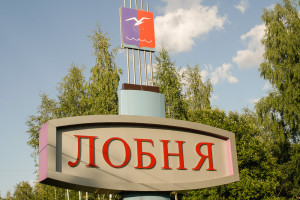 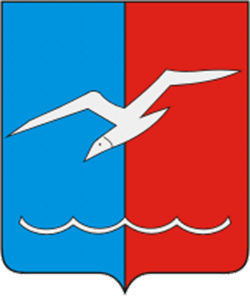 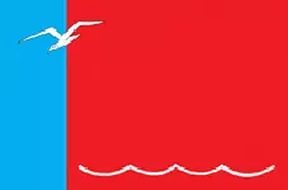 Наш герб
Город Лобня!
Тебе суждено 
Удивить континенты и страны…
Я частичка твоя.
Здесь мой дом и окно…
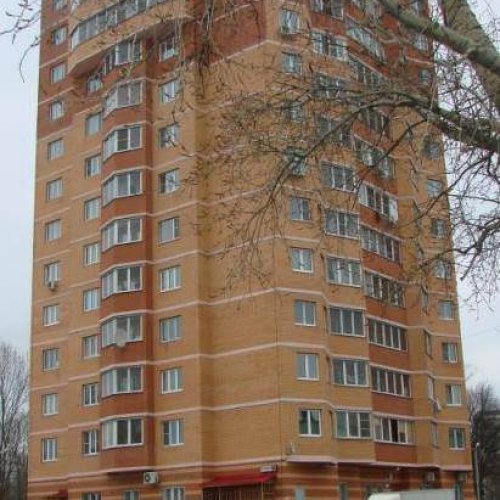 Мой дом
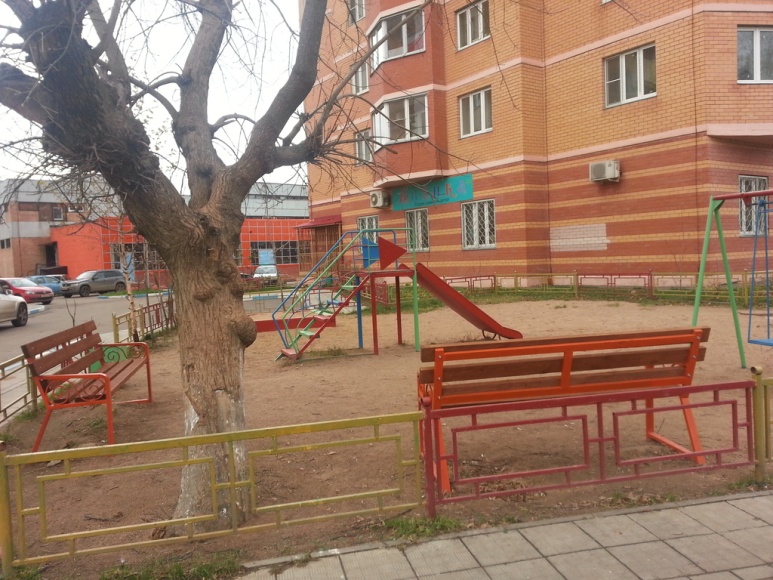 Из  моего окна
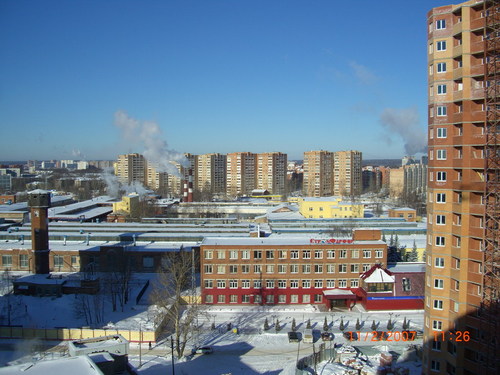 Мой двор
Достопримечательности нашего города
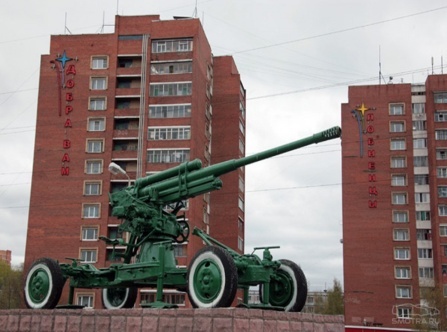 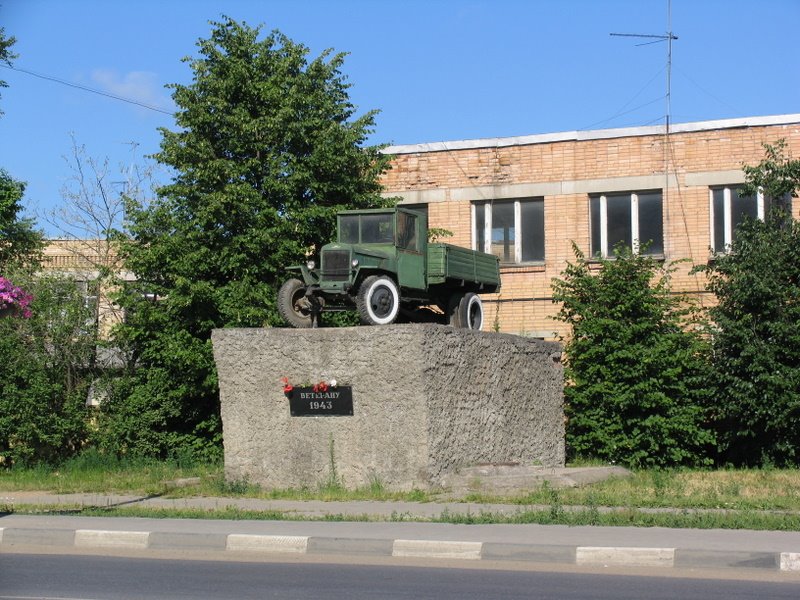 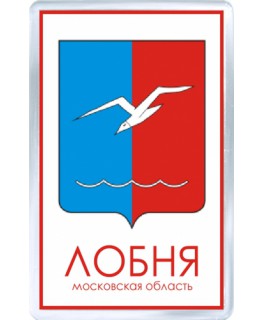 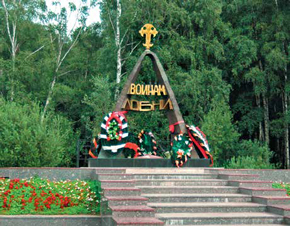 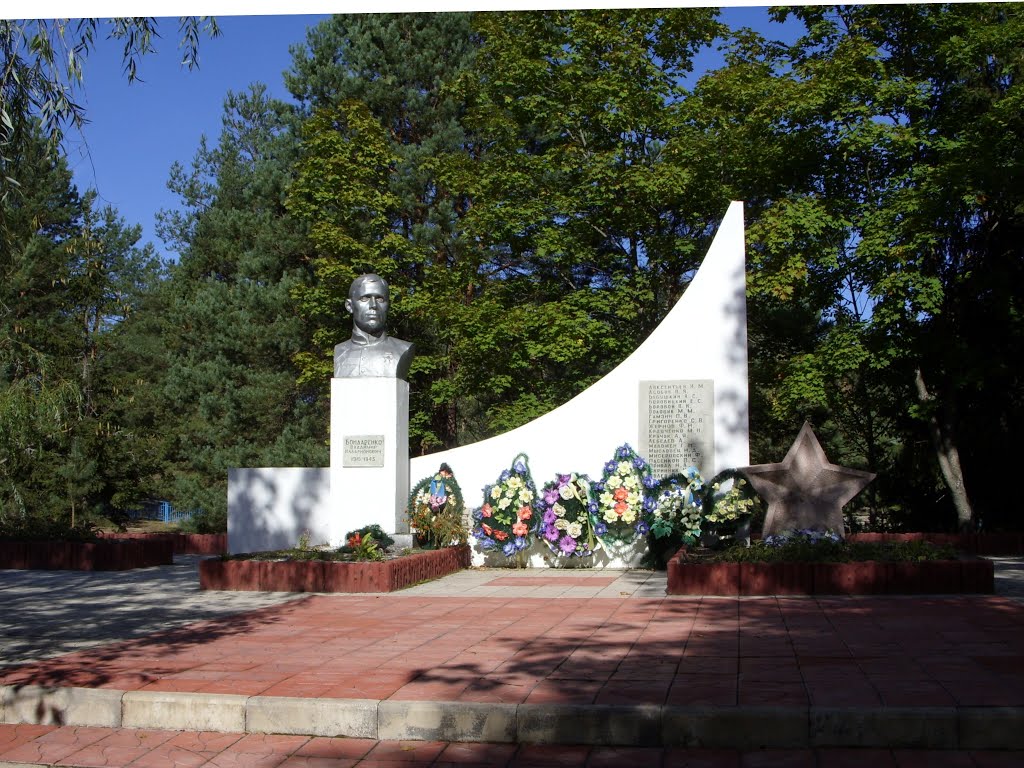 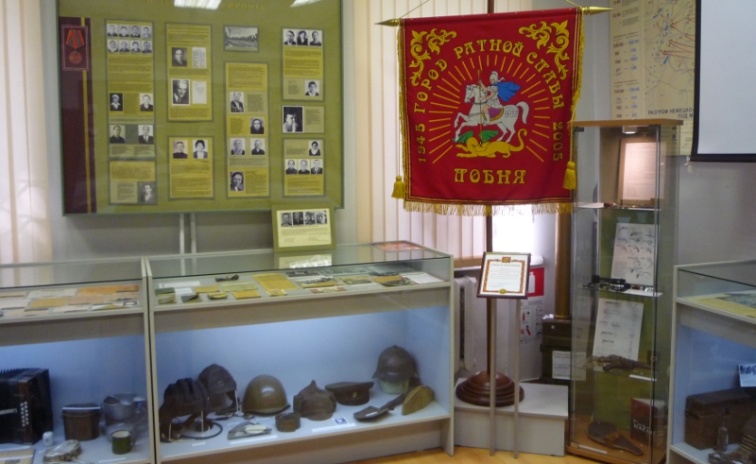 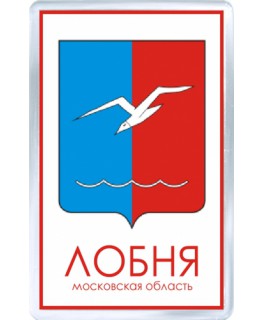 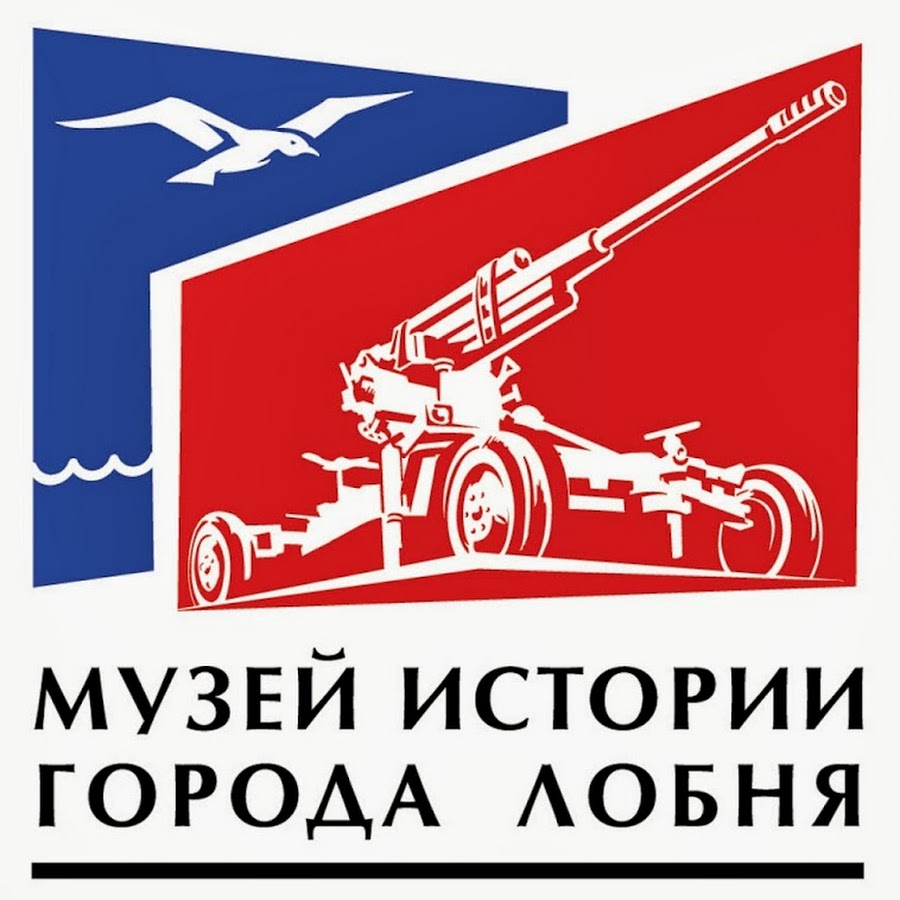 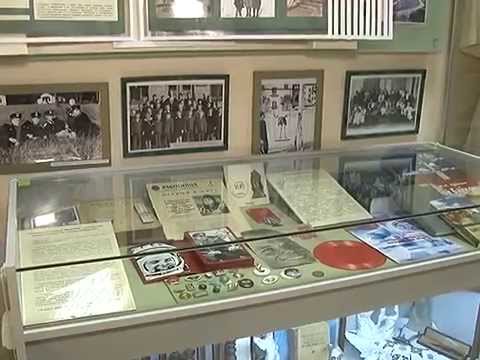 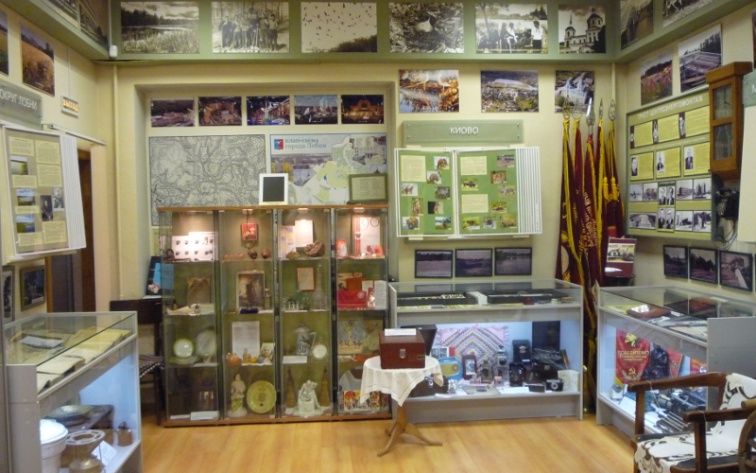 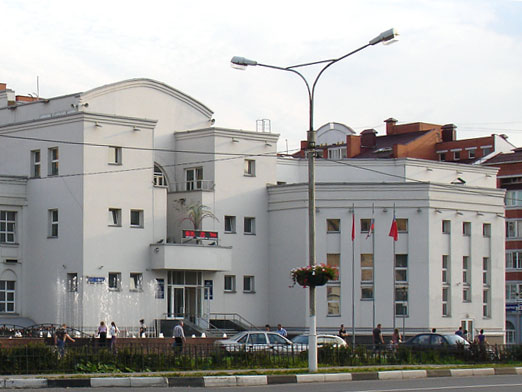 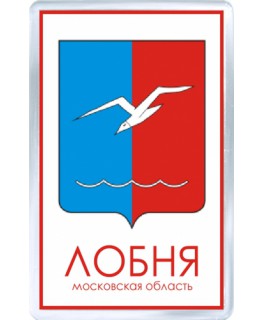 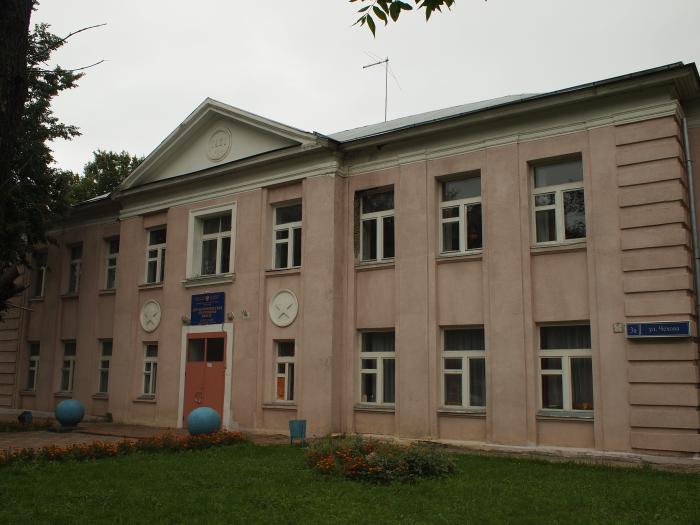 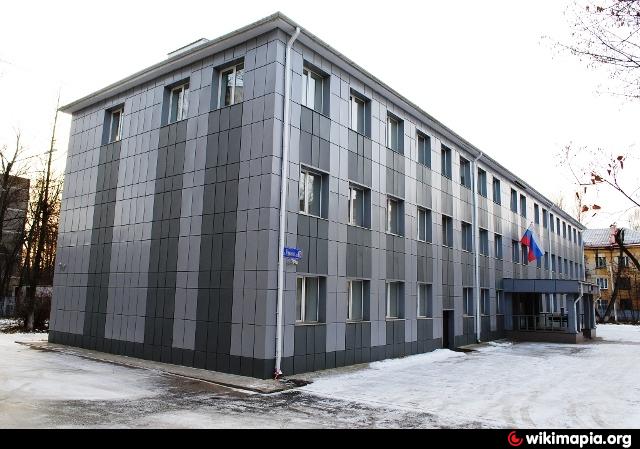 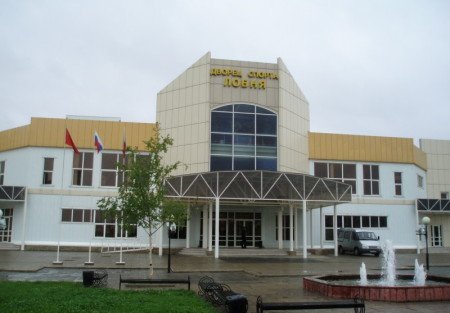 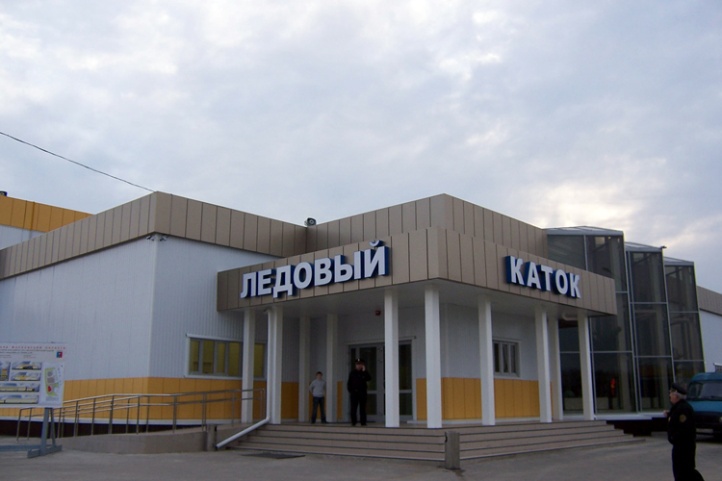 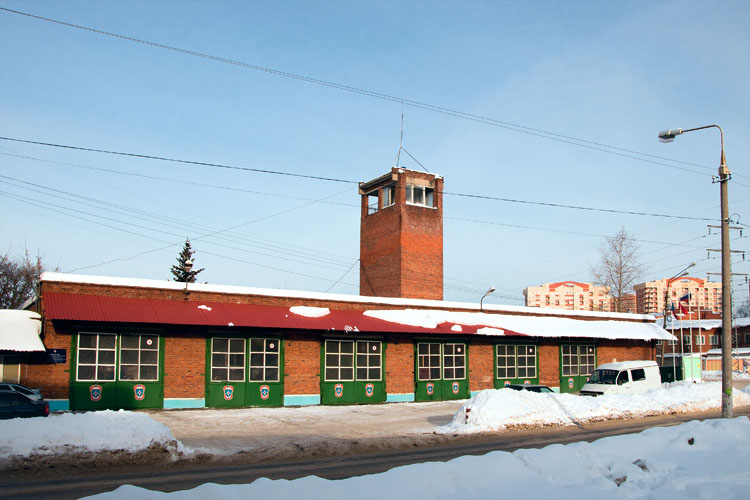 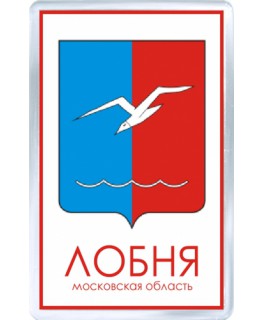 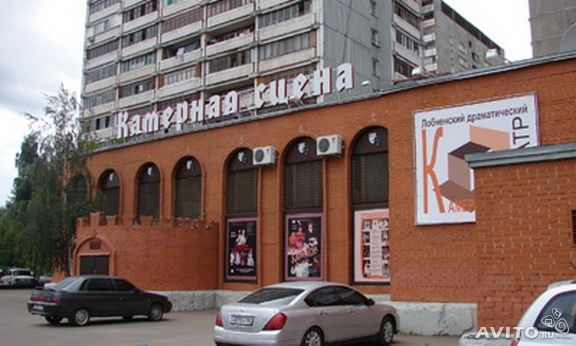 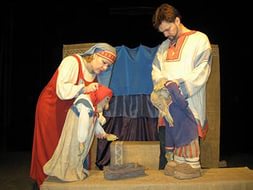 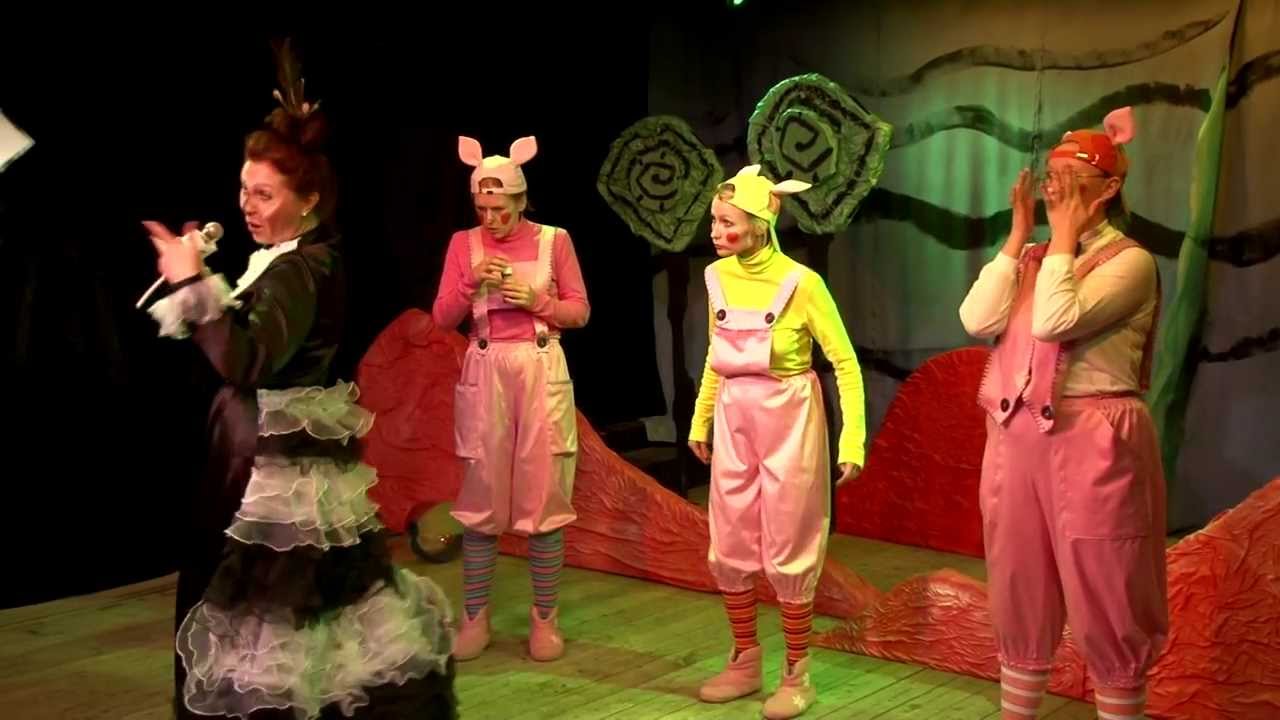 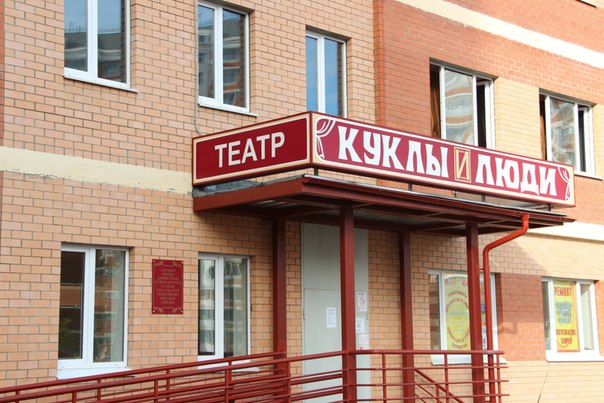 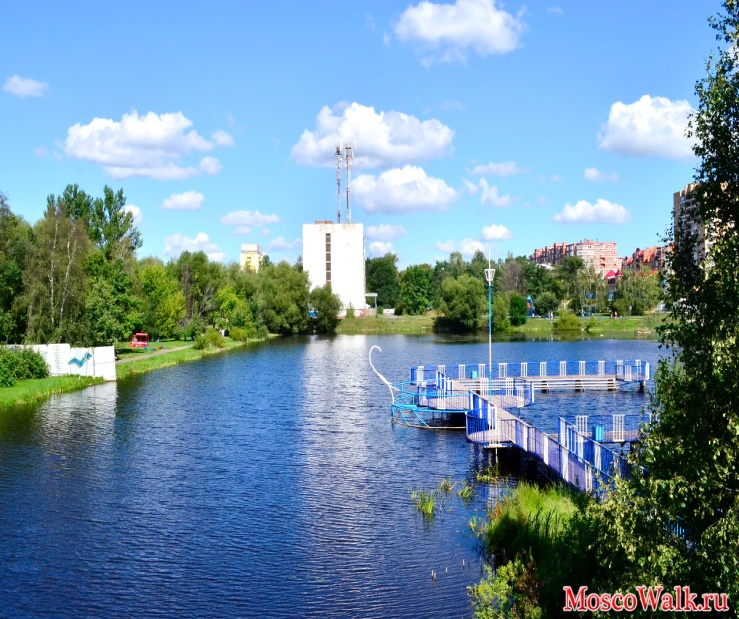 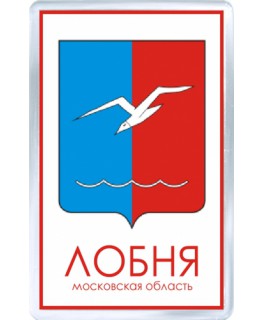 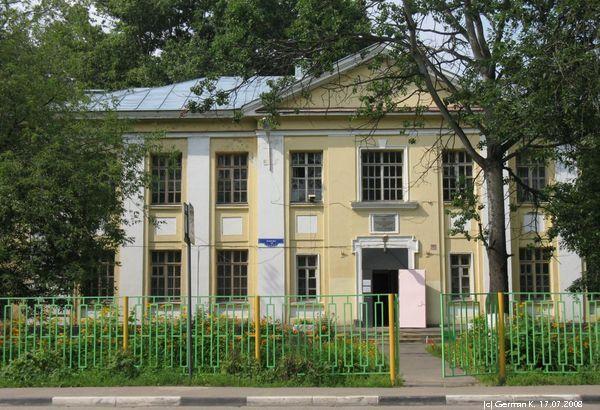 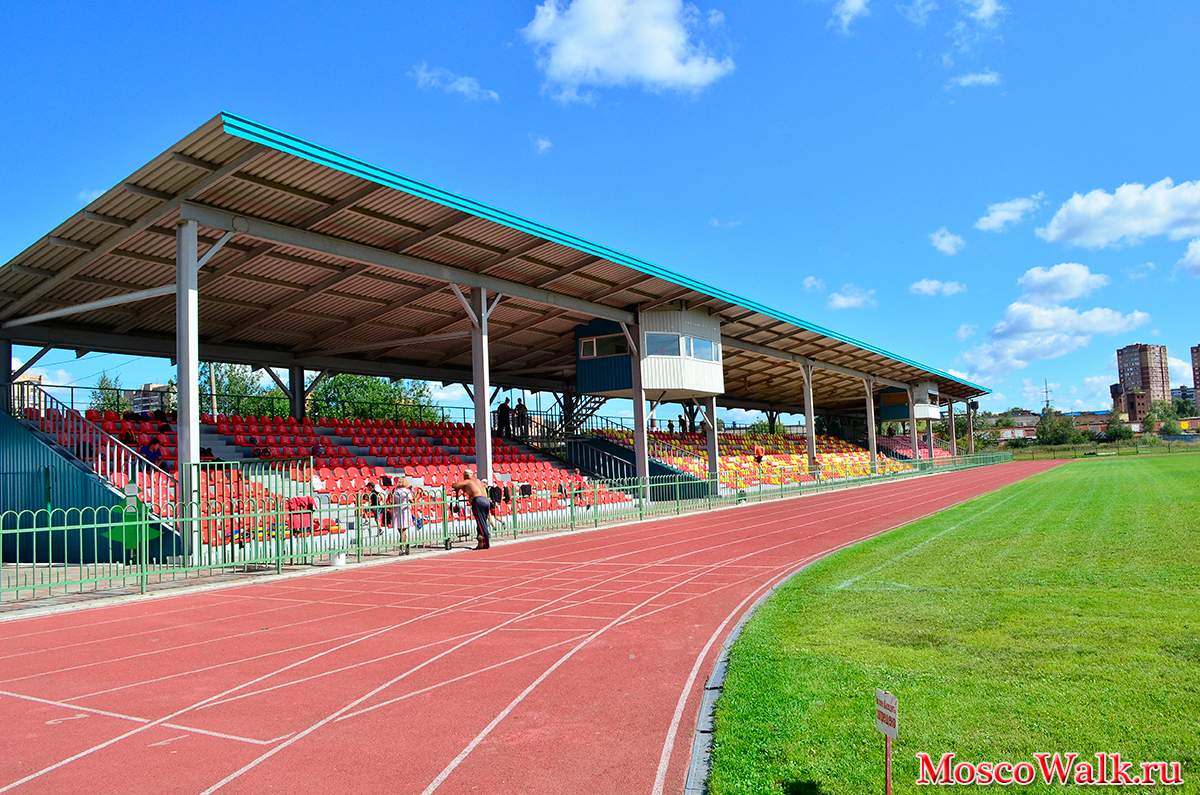 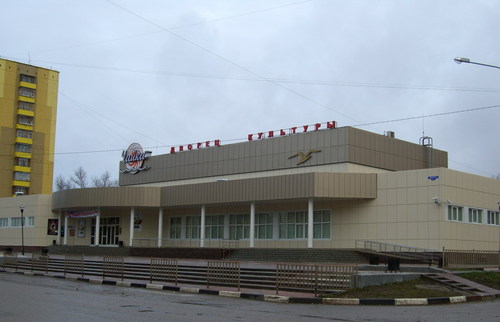 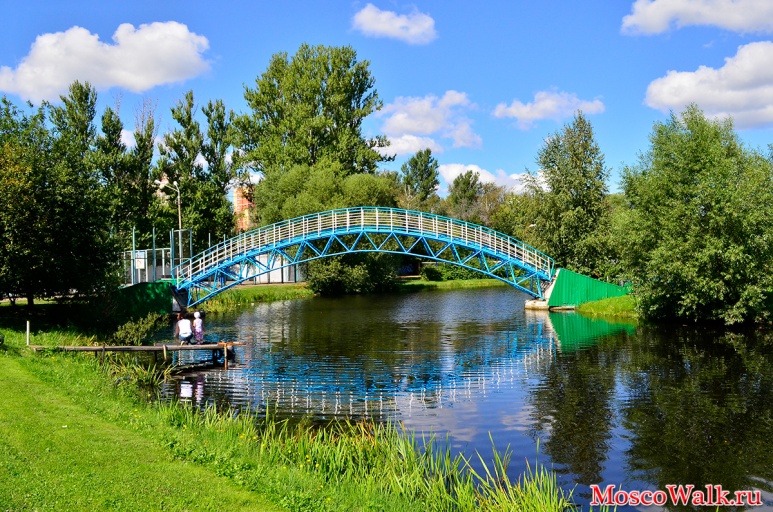 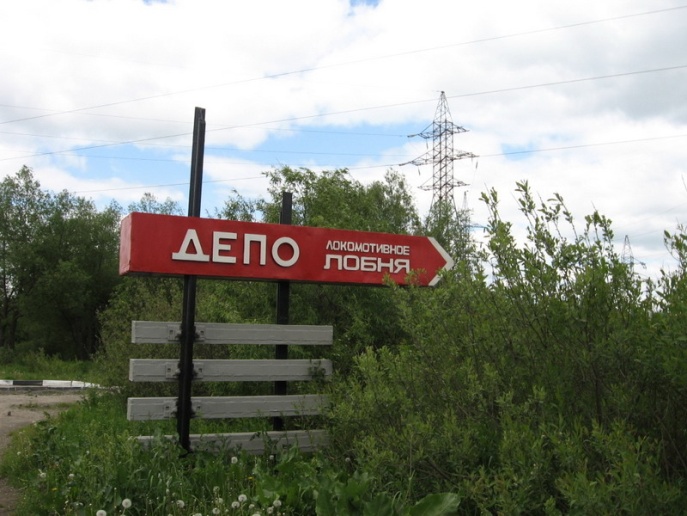 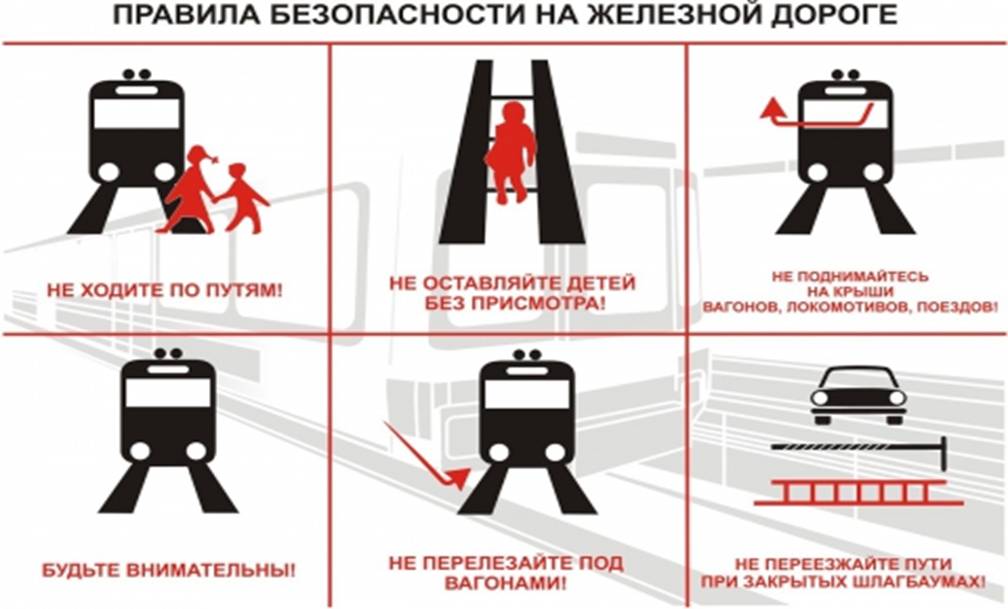 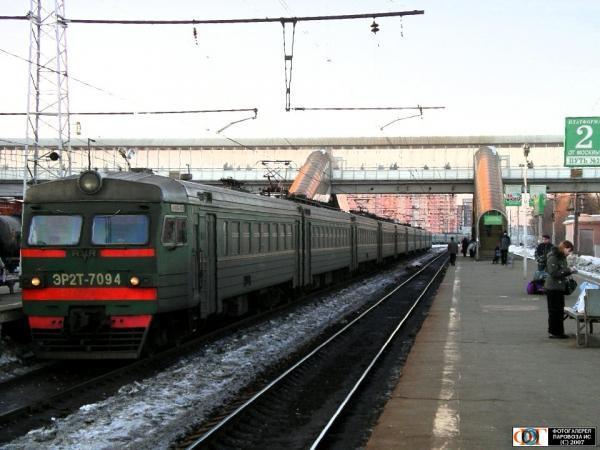 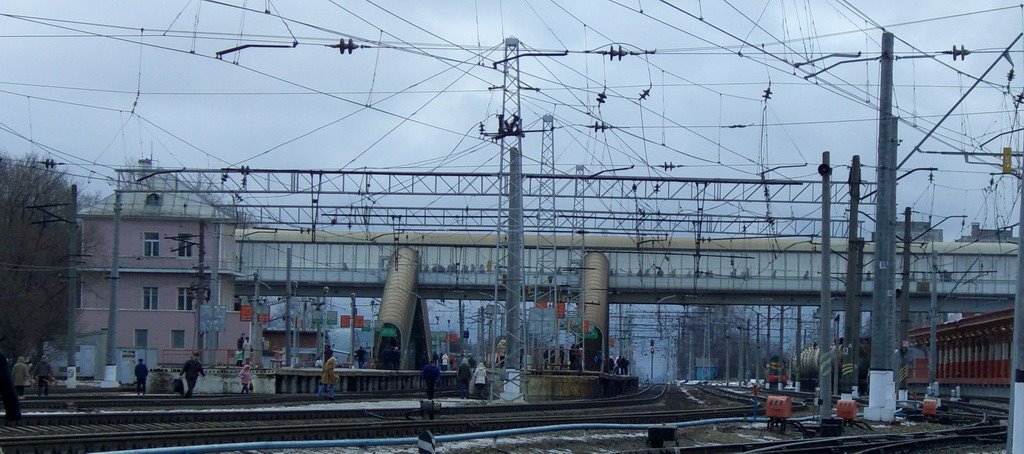 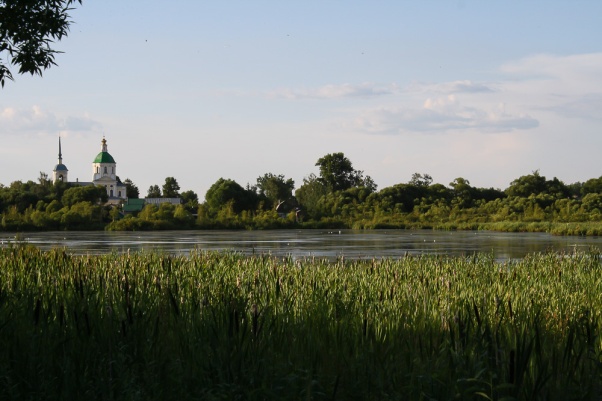 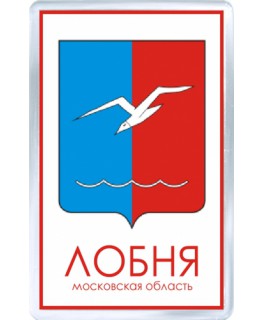 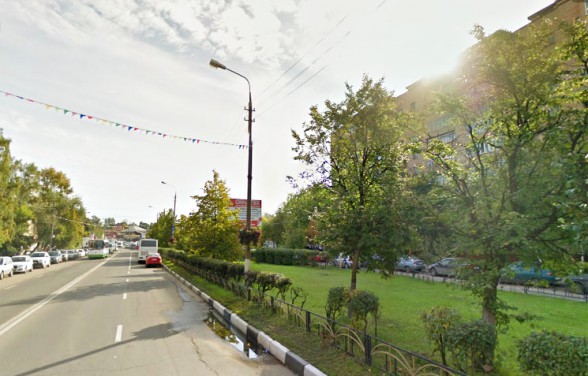 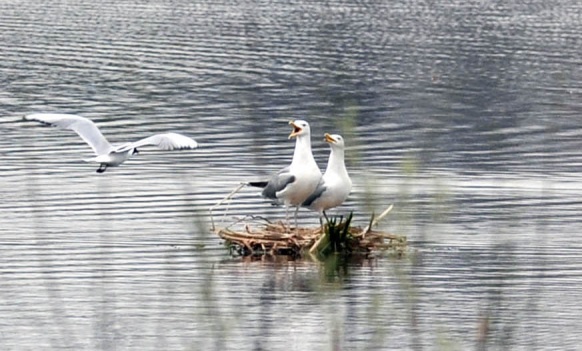 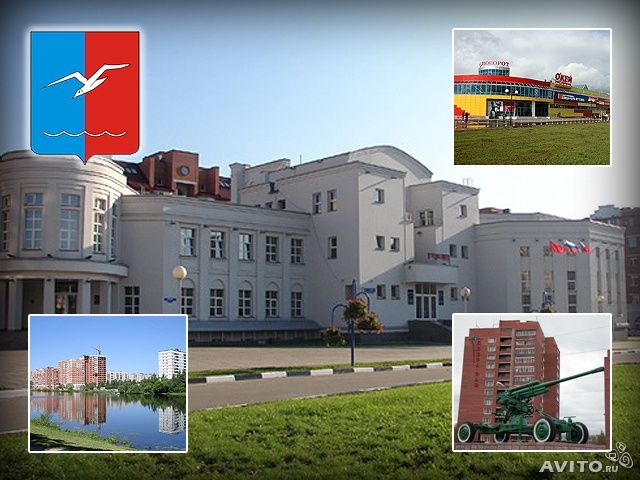 ЛЮБИТЕ СВОЮ РОДИНУ!